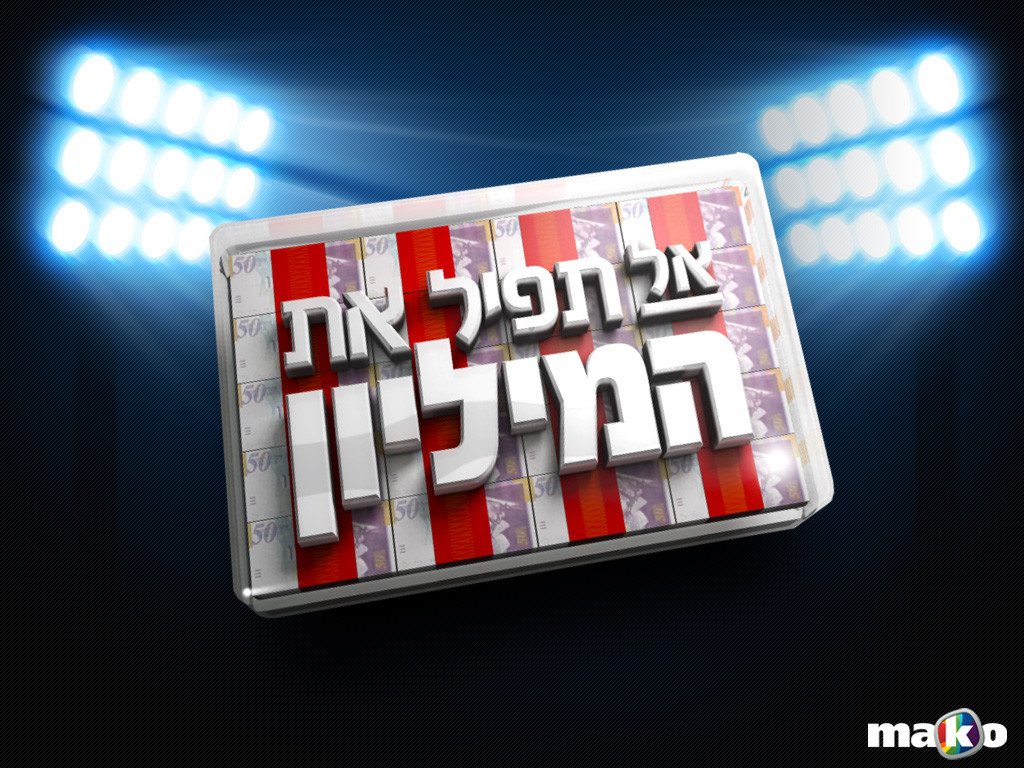 תבנית למבדק ידע
 על פי השעשועון המפורסם 
מאת סהר ואורי אלון
שאלה
שאלות למיליון 
5
שאלות ששרדת
0
תשובה לא נכונה א
תשובה לא נכונה ב
תשובה לא נכונה ג
תשובה נכונה
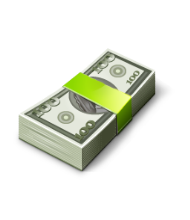 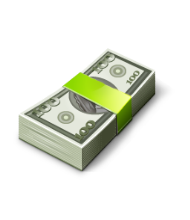 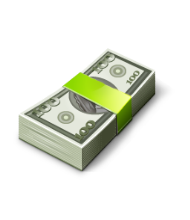 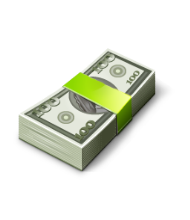 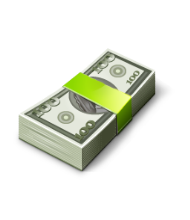 שאלה
שאלות למיליון 
4
שאלות ששרדת
1
תשובה לא נכונה א
תשובה נכונה
תשובה לא נכונה ג
תשובה לא נכונה ב
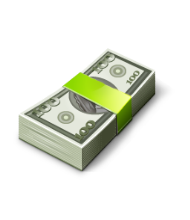 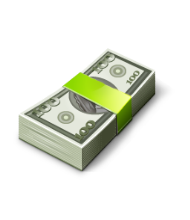 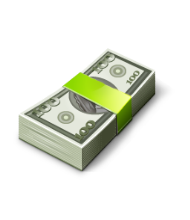 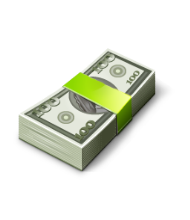 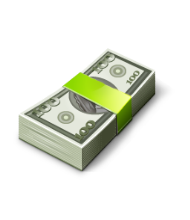 שאלה
שאלות למיליון 
3
שאלות ששרדת
2
תשובה נכונה
תשובה לא נכונה ב
תשובה לא נכונה ג
תשובה לא נכונה א
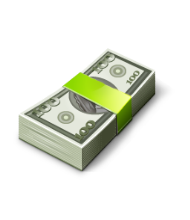 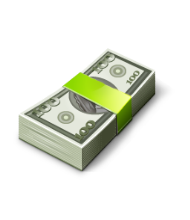 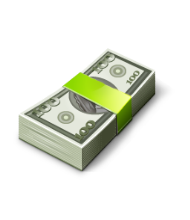 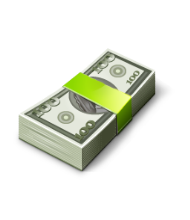 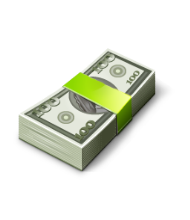 שאלה
שאלות למיליון 
2
שאלות ששרדת
3
תשובה לא נכונה א
תשובה לא נכונה ב
תשובה לא נכונה ג
תשובה נכונה
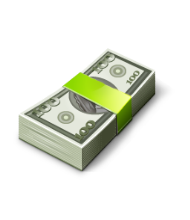 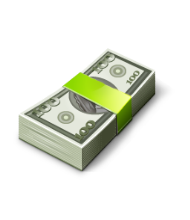 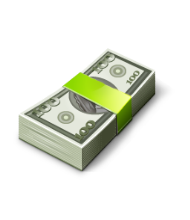 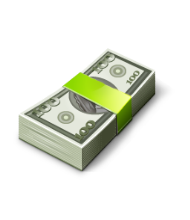 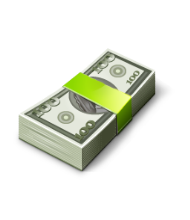 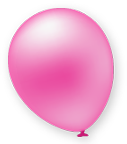 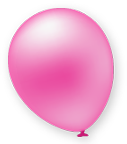 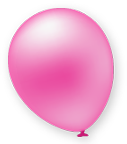 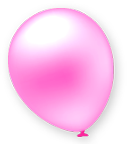 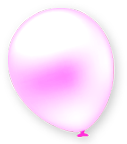 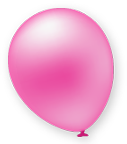 שאלה
שאלות למיליון 
1
שאלות ששרדת
4
תשובה לא נכונה א
תשובה לא נכונה ב
תשובה נכונה
תשובה לא נכונה ג
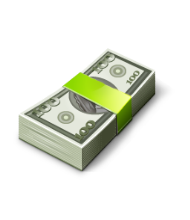 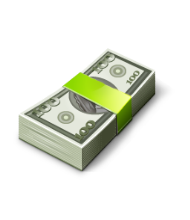 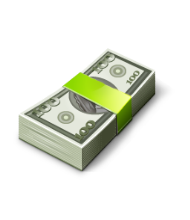 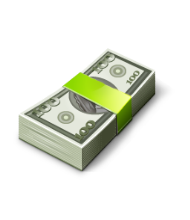 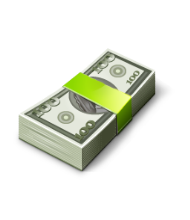 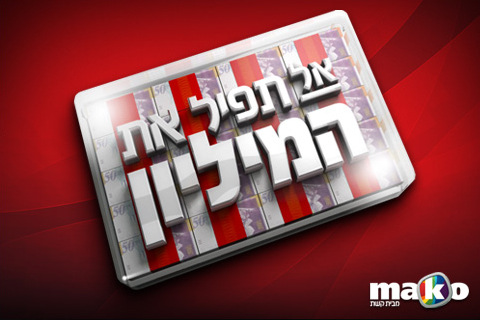 כל הכבוד!
זכית במיליון